Проектная деятельность педагога по разработке программ туристско-краеведческой направленности
Малыхина Л.Б. – к.п.н., доцент, зав. каф. развития дополнительного образования детей и взрослых ГАОУ ДПО «Ленинградский областной институт развития образования»
А.А. Соколова – д.п.н., доцент, методист Ресурсного центра
дополнительного образования СПб ГБУДО ДТДиМ Колпинского района СПб
Актуальность и новизна
Работа над новыми программами позволяет систематизировать накопленный опыт, проявить и развить творческое начало. Именно это понадобится в ближайшем будущем, когда перед учителями и педагогами дополнительного образования будет поставлена новая задача – разработка учебно-методических комплексов (УМК)
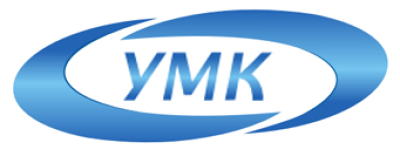 Актуальность и новизна
Актуальность программ туристско-краеведческой направленности определяется требованиями ФГОС, ориентацией всей системы образования на формирование личностных качеств и «мягких навыков», природоохранного и здоровьесберегающего поведения
Важно использование компетентностного и деятельностного подхода, оригинальных форм образовательной деятельности (квесты, городские путешествия, исторические реконструкции и т.д), нацеливание программы на формирование интеллектуальных и социальных компетентностей
Интеллектуальная компетентность
Интеллектуальная компетентность – способность личности эффективно решать проблемные ситуации в той или иной предметно-познавательной сфере, опираясь на сформированную базу знаний
Интеллектуальная компетентность
Структурная модель интеллектуальной компетентности (по Ивановой В. П., Шумской Н. А.)
Социальная компетентность
(X.Шредер, М.Форверг)
Социальная компетентность - способность человека:
адаптироваться и самореализоваться в социальной среде;
контролировать свои эмоции и поведение;
устанавливать контакты с окружающими и влиять на них;
достигать желаемых и доступных целей;
Н.В.Калинина)
механизм активизации внутренних ресурсов личности, которые способствуют сохранению и укреплению психического здоровья (Н.В. Калинина)
Социальная компетентность
Социальная компетентность – важный элемент предупреждения девиантного поведения и инфантилизации. Социокультурная ситуация, сложившаяся в последние десять   пятнадцать лет, способствует снижению уровня социальной компетентности детей и молодежи. Этой проблеме в программе туристско-краеведческой направленности следует уделить особое внимание
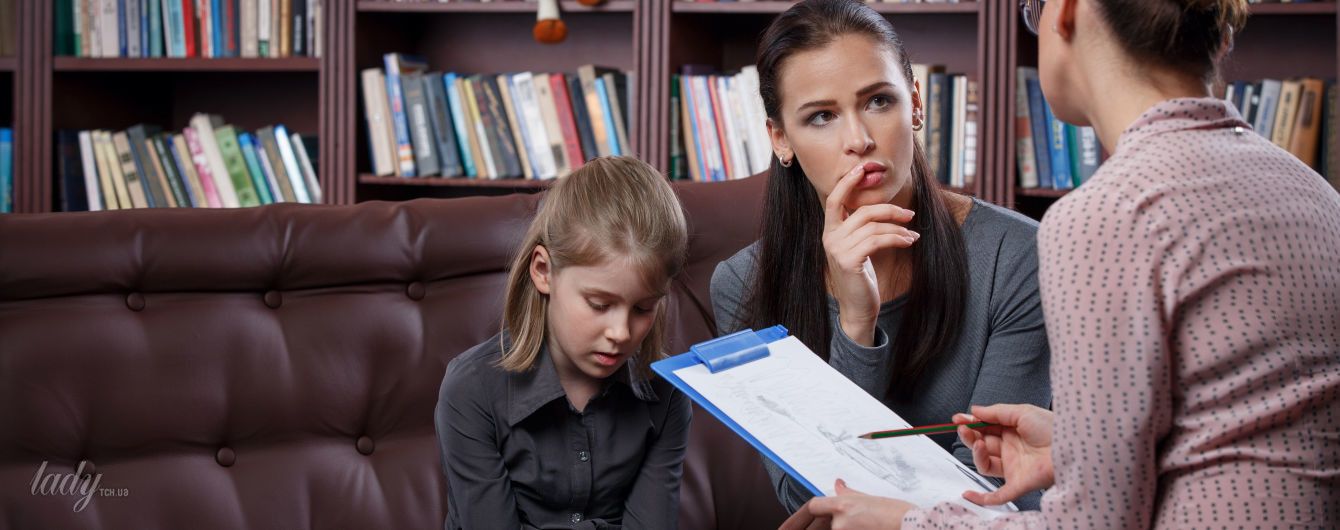 Цели программы туристско-краеведческой направленности
Цели программы туристско-краеведческой направленности
Задачи программы туристско-краеведческой направленности
Состав задач определяется содержанием программ
Задачи программы туристско-краеведческой направленности
Задачи программы туристско-краеведческой направленности
Планируемые результаты
Планируемые результаты
Список планируемых результатов освоения программы может быть увеличен и приведен в соответствие с содержанием программы – каждая тема будет способствовать формированию конкретных знаний, умений, навыков, составляющих интеллектуальных и социальных компетентностей
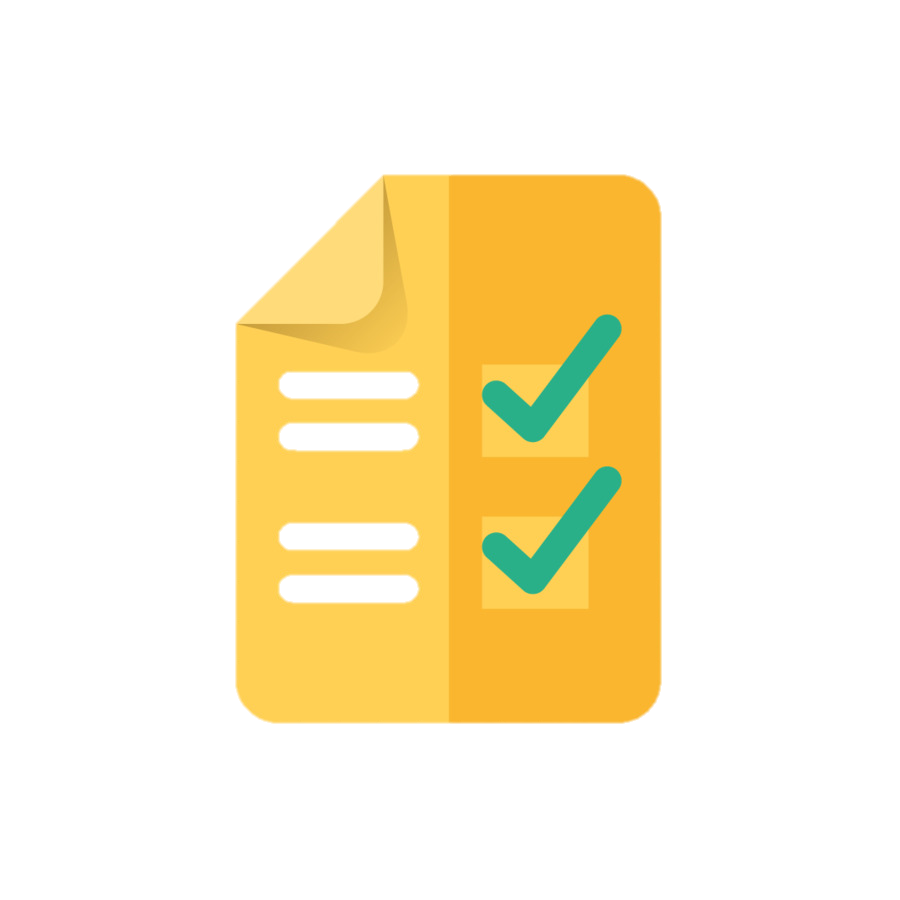 Планируемые результаты
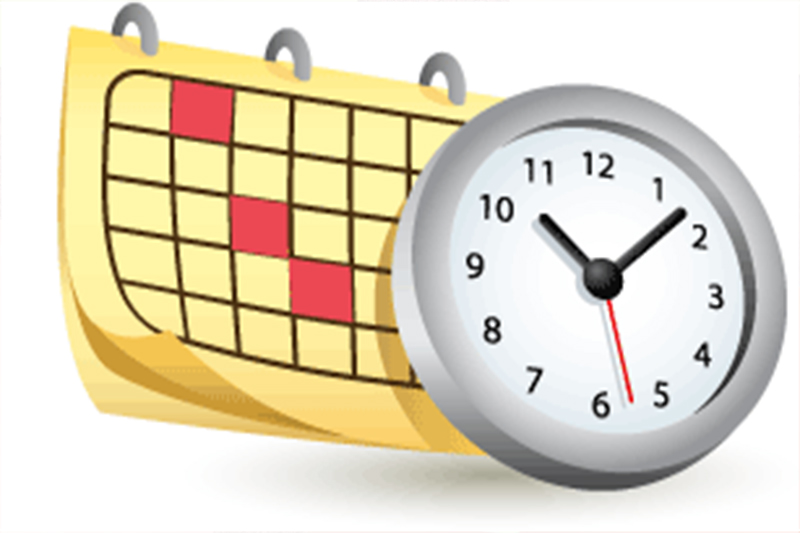 Форма и режим занятий определяются содержанием программы. Объем программ по краеведению может составлять 34 или 68 час в год. Программы туристской направленности имеют больший объем – 144 часа в год (4 часа в неделю) и нередко рассчитаны на несколько лет. Специфика программ туристско-краеведческой направленности – в преобладании внеаудиторных практических занятий, доминировании деятельностного подхода
Учебно-тематический план и содержание рабочей программы
Программы имеют трехчастную структуру
Основное содержание, состоящее из нескольких разделов
Итоговое обобщающее занятие
Вводное занятие
Учебно-тематический план и содержание рабочей программы
Программам краеведческой направленности присуще большое разнообразие по тематике, выбору объектов, технологиям
Целевые (тематические) программы туристско-краеведческого движения обучающихся Российской Федерации «Отечество»
Учебно-тематический план и содержание рабочей программы
Учебно-тематический план и содержание рабочей программы
В содержание программы туристской направленности включаются следующие темы:
техника безопасности на занятиях;
теория и практика использование личного и общественного снаряжения в спортивных туристских походах: укладка рюкзака, упаковка вещей и продуктов;
состав походной аптечки. назначение компонентов;
питание в походе; 
топография и ориентирование в пешем и водном походе; 
составления плана похода и т. д.
Оценочные и методические
материалы
Диагностика мотивации к освоению образовательной программы может быть проведена на основе тестов. В качестве примера приведем диагностический тест, созданный для участников объединения творческой направленности , адаптированный для рассматриваемого направления
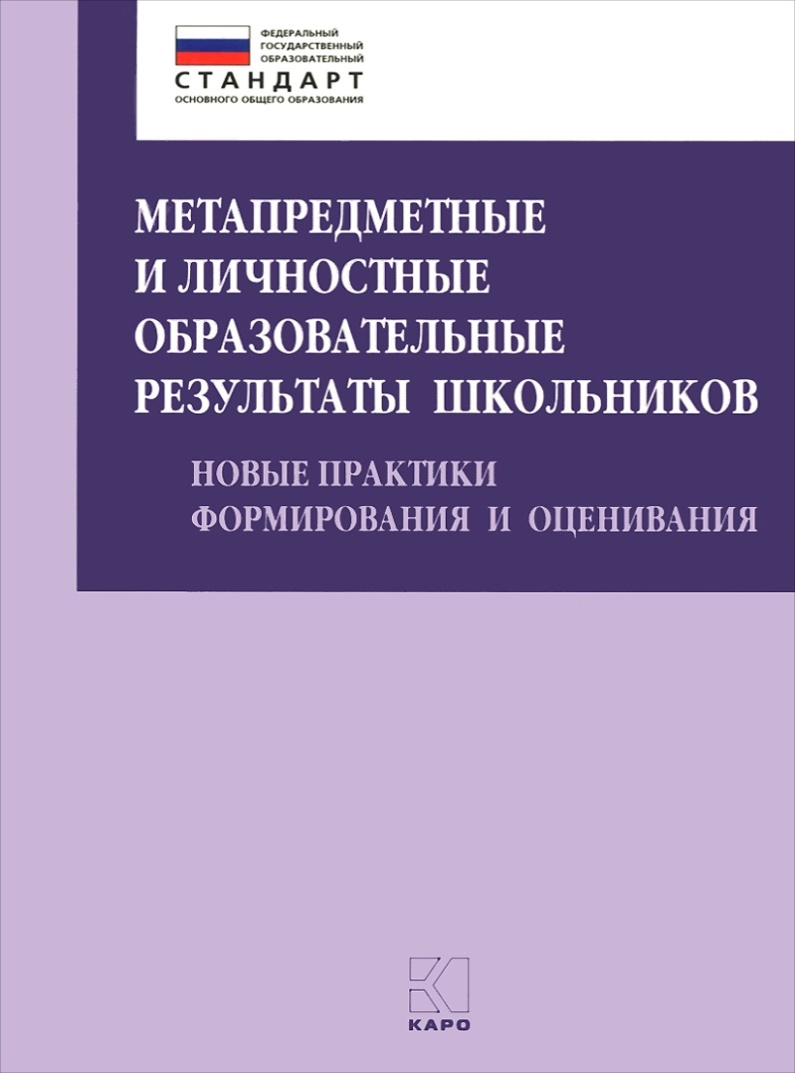 Оценочные и методические
материалы
Диагностика мотивации к участию в туристско-краеведческом объединении
Оценочные и методические
материалы
Для оценивания личностных образовательных результатов наблюдения и проводятся на начальном и на заключительном этапах обучения
Таблица для балльной оценки личностного развития обучающегося
Оценочные и методические
материалы
Шкала для оценивания личностного развития
Оценочные и методические
материалы
Оценочные и методические
материалы
Оценочные и методические
материалы
Метапредметные результаты оцениваются с использованием различных методов – педагогических наблюдений, проблемных ситуаций и др.
Смоделированная в условиях внеаудиторного занятия проблемная ситуация порождает у обучающихся ярко выраженную поисковую потребность, стремление найти (открыть или усвоить) объективно необходимые и достаточные для решения проблемы знания и способы деятельности
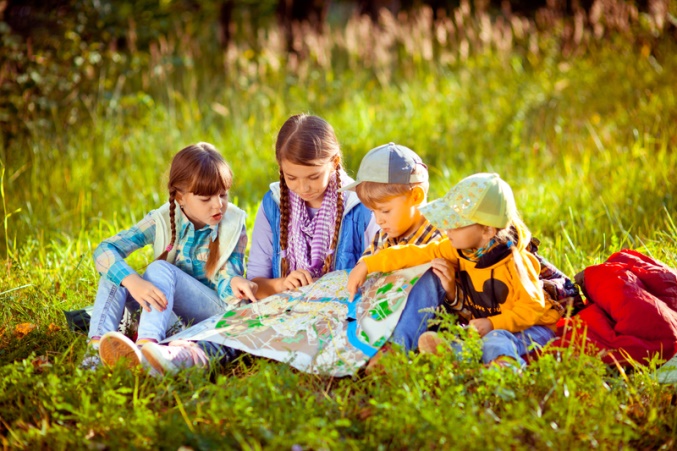 Оценочные и методические
материалы
В туристско-краеведческой деятельности наиболее эффективны проблемные ситуации, возникающие в связи с необходимостью сориентироваться на местности (в городских или природных условиях). Проблемные ситуации возникают в проектной деятельности, например, при проектировании маршрутов экологических троп
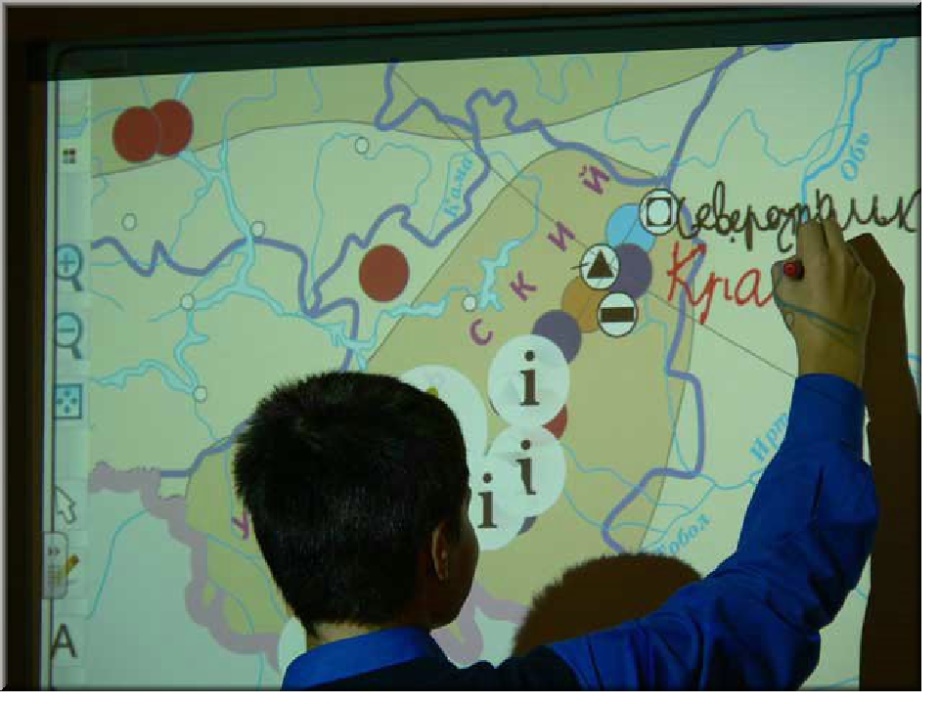 Оценочные и методические
материалы
Метапредметные результаты туристско-краеведческой деятельности в проблемной ситуации «Проект экологической тропы» (работа в группе)
Оценочные и методические
материалы
Оценочные и методические
материалы
Аттестация проводится в форме защиты проекта. Учитываются публикации, участие в мероприятиях)
Критерии оценки результативности освоения дополнительной общеобразовательной общеразвивающий программы туристской направленности
Оценочные и методические
материалы
Оценочные и методические
материалы
Оценочные и методические
материалы
Оценочные и методические
материалы
Предметные результаты – уровень овладения обучающимися теоретиче-скими знаниями – позволяют определить тесты
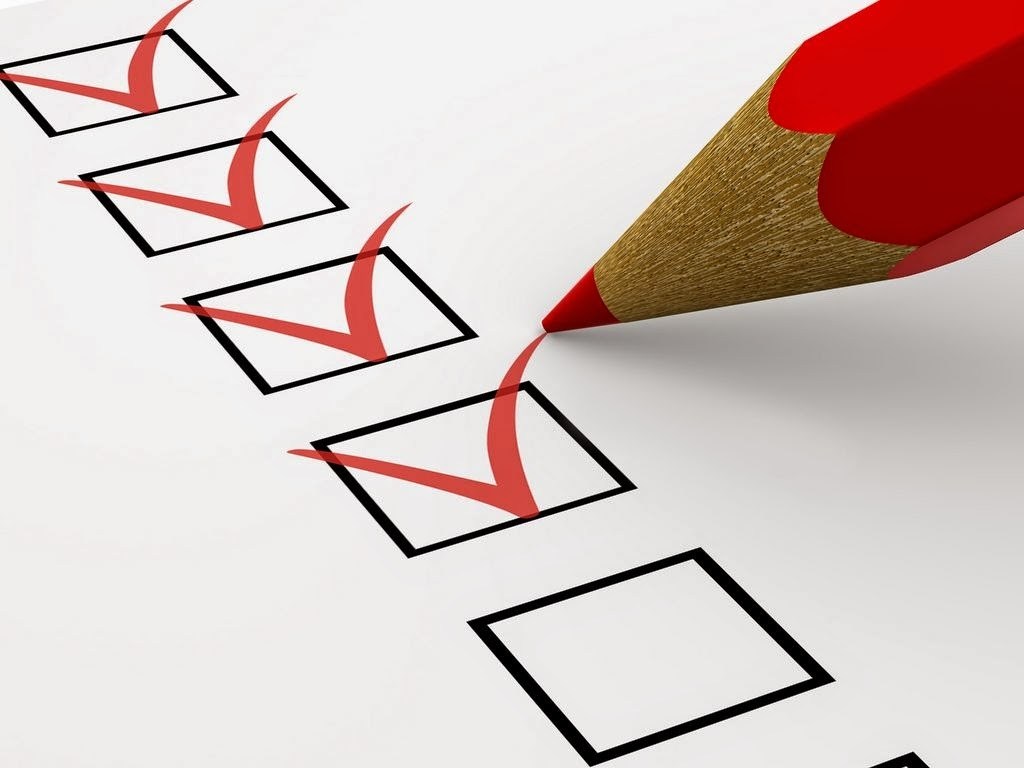 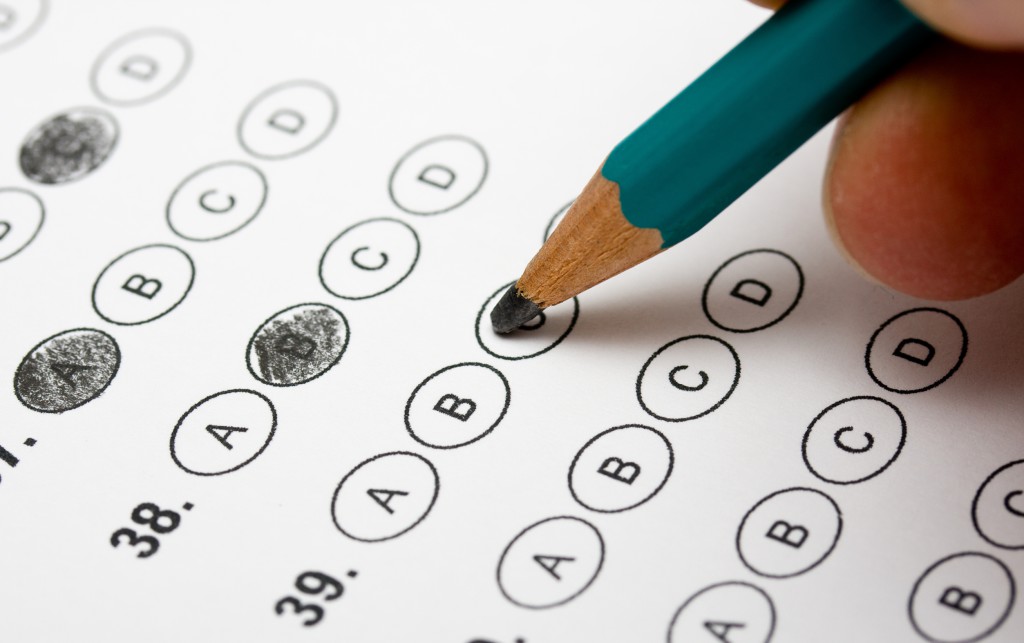 Оценочные и методические
материалы
Например, вопрос из теста по теме «Топография и ориентирование»:
Классификация местности по характеру рельефа бывает:
равнинная, холмистая;
равнинная, горная;
равнинная, горная, холмистая.
В качестве правильного назван ответ № 3
Более точен ответ под номером 2 – местность бывает горной и равнинной, а равнина может быть холмистой, холмисто-увалистой, волнистой, плоской и т. д.
Поэтому желательно использовать готовые тесты, в том числе представленные в сборниках по подготовке к ЕГЭ, или консультироваться со специалистами
Однако
Оценочные и методические
материалы
Практические задания обычно нацелены на проверку умений и навыков, необходимых в походе. Например, задание по теме «Туристическое снаряжение» позволяет проверить навыки по укладке рюкзака – обучающимся предлагают уложить рюкзак
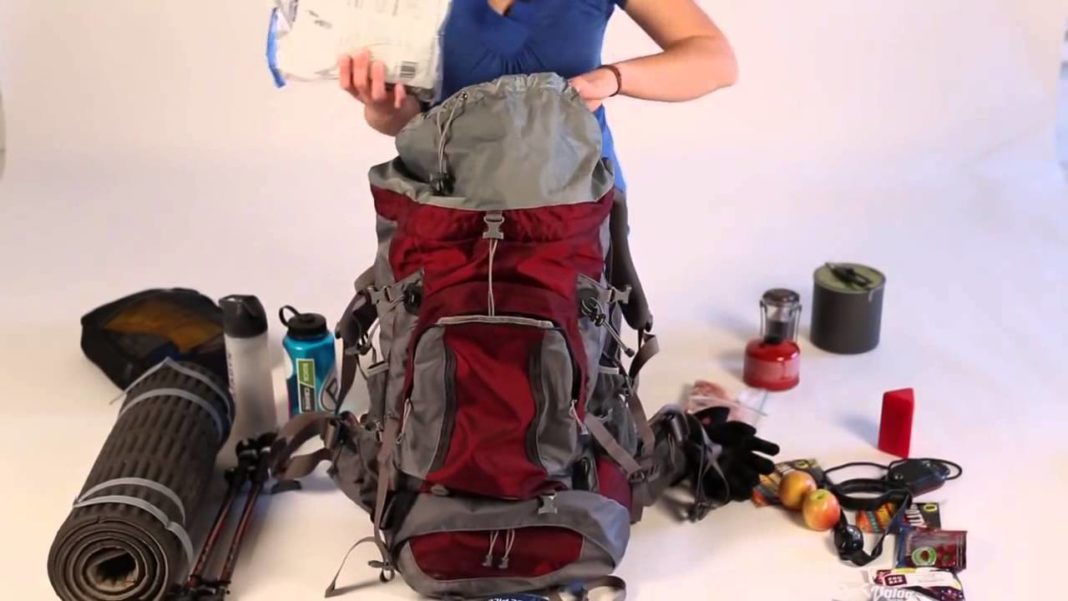 Оценочные и методические
материалы
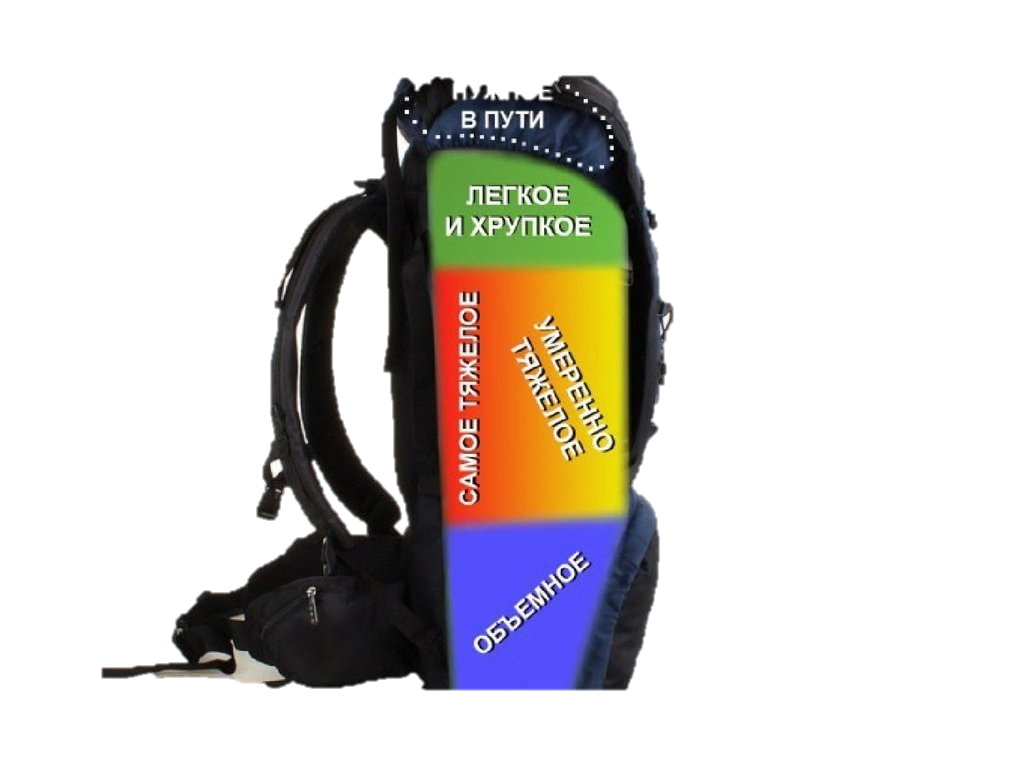 спальный мешок;
пенополеуритановый коврик;
штормовка;
дождевик;
сменная обувь;
комплект посуды;
предметы личной гигиены (полотенце, зубная щетка, паста, мыло и др.);
смена белья;
канцелярские принадлежности
Оценочные и методические
материалы
Штрафные баллы начисляются в следующих случаях:
неправильно уложен спальный мешок – 1;
вещи не упакованы в полиэтиленовые пакеты – 1;
уложенные вещи при ходьбе гремят– 1;
не подогнаны лямки рюкзака – 1;
не застегнуты крепления рюкзака – 1
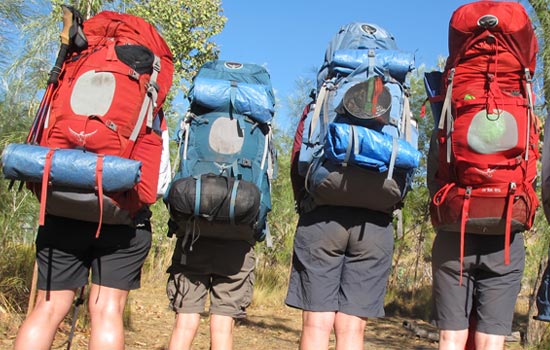 Вопросы и задания по модулю
Содержание образования в образовательной организации определяют реализуемые в нем образовательные программы. На какие нормативно-правовые документы Вы опираетесь при разработке содержания программы?
Проанализируйте содержание государственной программы «Патриотическое воспитание граждан Российской Федерации на 2016 – 2020 годы». Заполните таблицу
Вопросы и задания по модулю
Проведите ранжирование форм туристско-краеведческой работы в школе по значимости для развития патриотического мировоззрения учащихся:
посещение музеев школьных, города, района, области и т.д.;
экскурсионная работа: по улицам города, к памятникам природы, на предприятия, на стройки, спортивные объекты и т.д. (учитывая особенности края);
встреча с интересными людьми и особенно туристами-путешественниками, краеведами;
просмотр видеоматериала о путешествиях, интересных местах края, страны;
чтение литературы о путешествия и путешественниках, памятных местах, боевых местах, героических людях и т.д.;
Вопросы и задания по модулю
игры спортивного и военного содержания; соревнования спортивные, туристические, военизированные; 
конкурсы рисунков, музыкальные конкурсы (например: конкурс патриотической песни);
поисковая деятельность (летопись военных подвигов и событий и т.д.)
краеведческие наблюдения;
шефская помощь ветеранам;
походы и путешествия;
отчеты о проделанной краеведческой работе и мероприятиях;
школьные конференции по краеведению и туризму;
конкурсы научных работ учащихся по краеведению и туризму
Вопросы и задания по модулю
Выберите для анализа содержание опубликованных 5 методических материалов туристско-краеведческой направленности и т. д. Заполните таблицу
Вопросы и задания по модулю
Проанализируйте воспитательный потенциал сайтов различных общественных организаций туристско-краеведческой направленности:
Русское географическое общество – www.rgo.ru
Международная академия детско-юношеского туризма и краеведения имени А. А. Остапца-Свешникова – http://madutk.ru
Станция юных туристов ГБОУ «Балтийский Берег» – www.balticbereg.ru
Федерация спортивного туризма России – www.tssr.ru
Федерация спортивного туризма Санкт-Петербурга – http://rfstspb.ru
Федеральный центр детско-юношеского туризма и краеведения – http://turcentrrf.ru
Вопросы и задания по модулю
Предложите приемы использования методических приемов, направленных на формирования патриотического мировоззрения. Заполните таблицу
Практическое задание
Разработайте «концепцию» программы с помощью технологической карты:
Сроки реализации программы
Формы и режим занятий
Планируемые результаты и способы их проверки
Формы подведения итогов
Направленность программы
Актуальность
Цель, задачи
Возраст детей
Практическое задание
Для определения своей готовности к реализации дополнительных образовательных общеразвивающих программ туристско-краеведческой направленности ответьте на вопросы анкеты, составленной на основе опросника, разработанного О. Б. Даутовой для диагностики педагогов к реализации ФГОС
Диагностика готовности педагога к реализации дополнительных образовательных общеразвивающих программ туристско-краеведческой направленности
Практическое задание
Практическое задание